Quasi-stationary Convective Storms in the UK: A Case Study
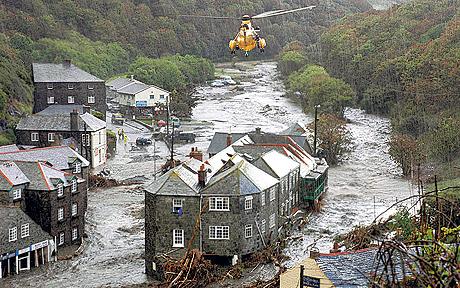 Robert Warren
Supervised by Bob Plant, Humphrey Lean & Dan Kirshbaum
[Speaker Notes: This is the title slide, PowerPoint will automatically format the first slide with the title master, although this can be changed in the design palette.]
Background
Quasi-stationary convective storms (QSCSs)
Repeated triggering and training of cells over a confined area for an extended period of time
Potential for significant rain accumulations and flash flooding
Numerous case studies from around the world
Key project questions:
How common are QSCSs in the UK and how does their occurrence vary seasonally, geographically and with synoptic conditions?
What are the typical mechanisms of stationarity in UK QSCSs?
How predictable are QSCSs using a high-resolution NWP model (MetUM, UKV).
2
[Speaker Notes: This is a basic slide based on the slide master. To create a slide just insert a new slide (Ctrl+M) and PowerPoint will automatically format the slide with the slide master. Text will automatically placed in bullets. The bullets have five different levels of nesting, to get the next level down you simply use the tab key.]
Case Study, 21/07/2010
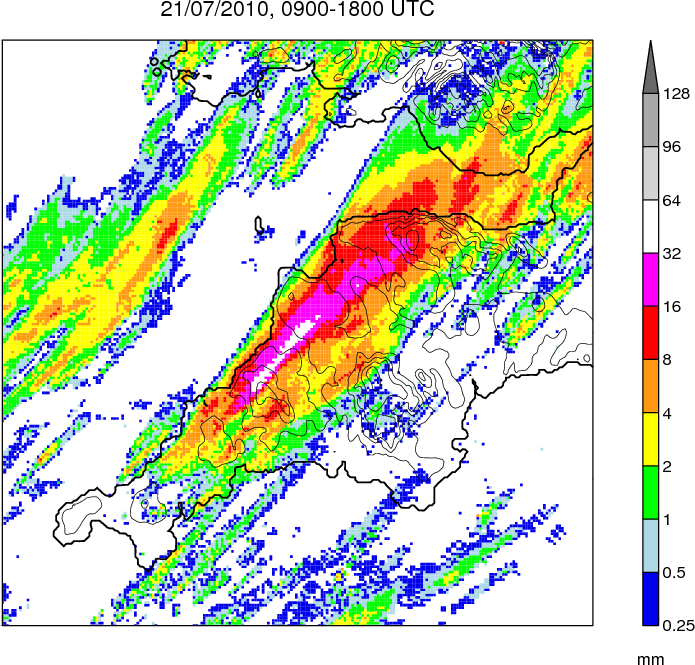 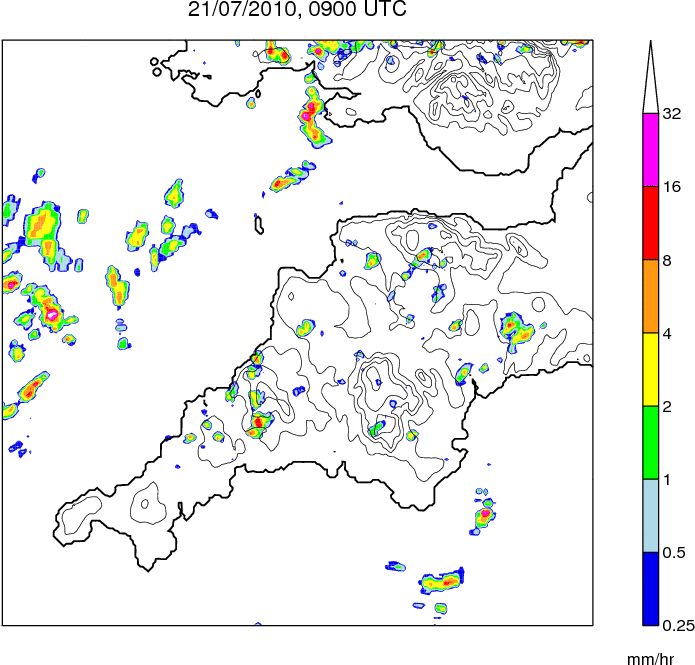 Rain Accumulation
Rain Rate
3
[Speaker Notes: This is a basic slide based on the slide master. To create a slide just insert a new slide (Ctrl+M) and PowerPoint will automatically format the slide with the slide master. Text will automatically placed in bullets. The bullets have five different levels of nesting, to get the next level down you simply use the tab key.]
Simulation Strategy
MetUM - UKV model:
Resolution: 1.5-km inner domain, stretching to 4-km outer domain
Explicit convection
70 vertical levels
Initialised from operational 03 UTC UKV analysis; LBCs from operational NAE run
Smaller domain with same resolution nested within UKV to reduce expense
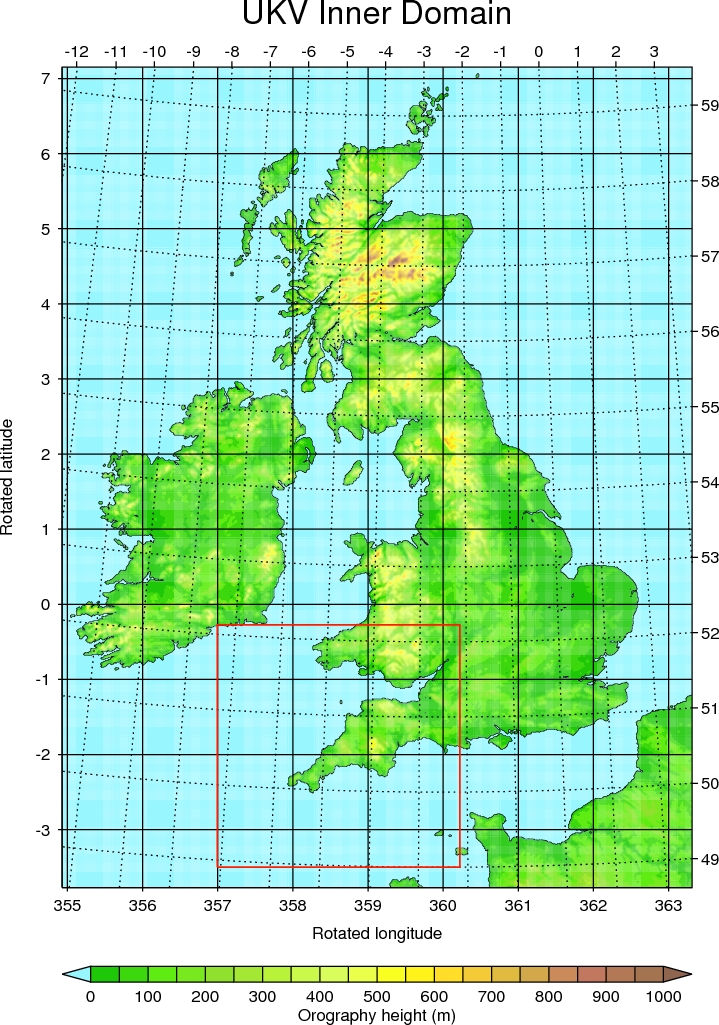 4
[Speaker Notes: This is a basic slide based on the slide master. To create a slide just insert a new slide (Ctrl+M) and PowerPoint will automatically format the slide with the slide master. Text will automatically placed in bullets. The bullets have five different levels of nesting, to get the next level down you simply use the tab key.]
Control Simulation
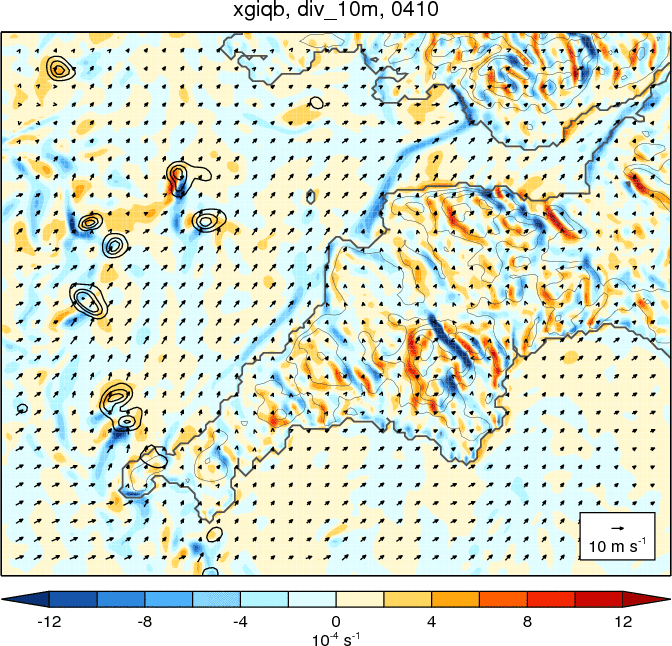 Divergence at 10m (colours; 10-4 s-1)

Rain rate (black contours; 1, 5, 10, 20, 40 m s-1)

Wind at 10 m (vectors)

Orography (fine grey contours, 100 m interval)
5
[Speaker Notes: This is a basic slide based on the slide master. To create a slide just insert a new slide (Ctrl+M) and PowerPoint will automatically format the slide with the slide master. Text will automatically placed in bullets. The bullets have five different levels of nesting, to get the next level down you simply use the tab key.]
Verification – Hovmöller plots
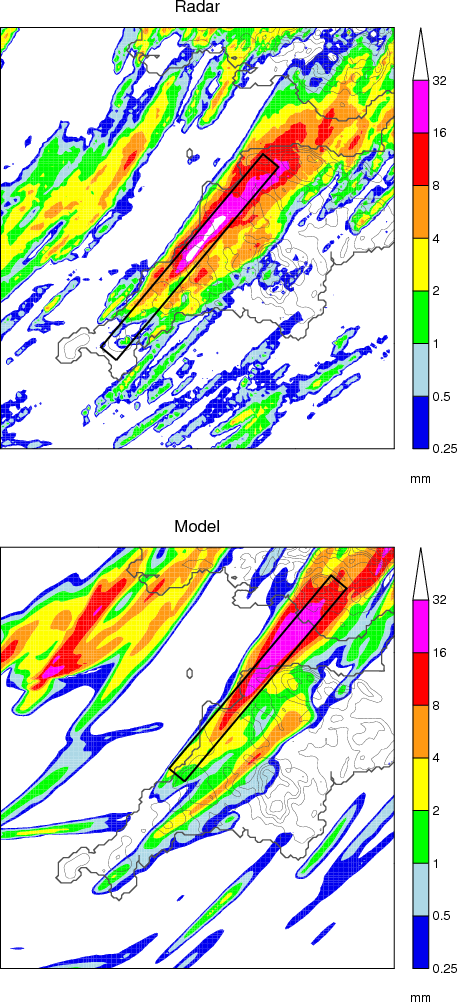 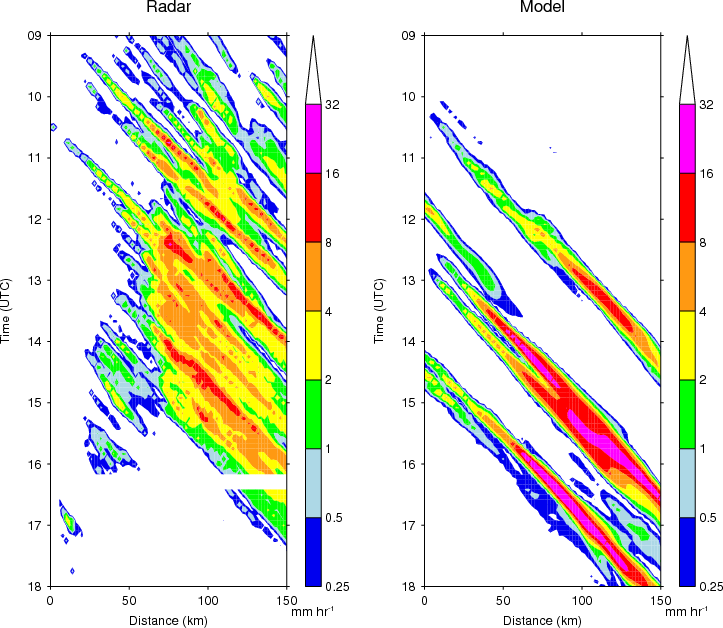 6
[Speaker Notes: This is a basic slide based on the slide master. To create a slide just insert a new slide (Ctrl+M) and PowerPoint will automatically format the slide with the slide master. Text will automatically placed in bullets. The bullets have five different levels of nesting, to get the next level down you simply use the tab key.]
Verification – SAL
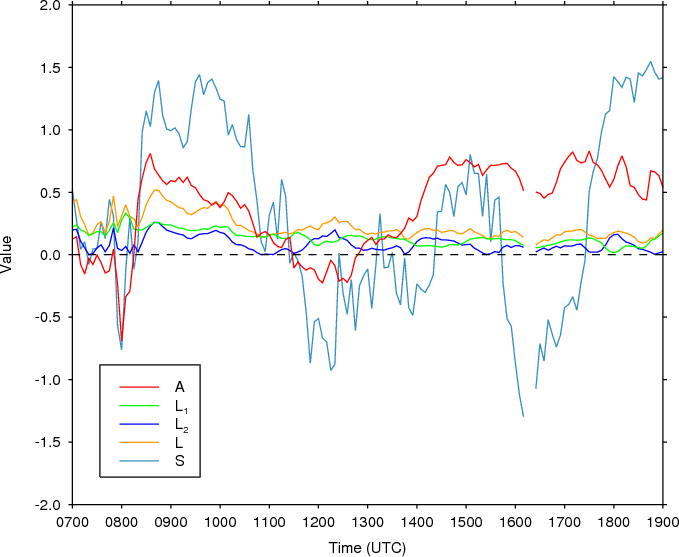 7
[Speaker Notes: This is a basic slide based on the slide master. To create a slide just insert a new slide (Ctrl+M) and PowerPoint will automatically format the slide with the slide master. Text will automatically placed in bullets. The bullets have five different levels of nesting, to get the next level down you simply use the tab key.]
Sensitivity Tests – Methodology
8
[Speaker Notes: This is a basic slide based on the slide master. To create a slide just insert a new slide (Ctrl+M) and PowerPoint will automatically format the slide with the slide master. Text will automatically placed in bullets. The bullets have five different levels of nesting, to get the next level down you simply use the tab key.]
Sensitivity Tests – Results
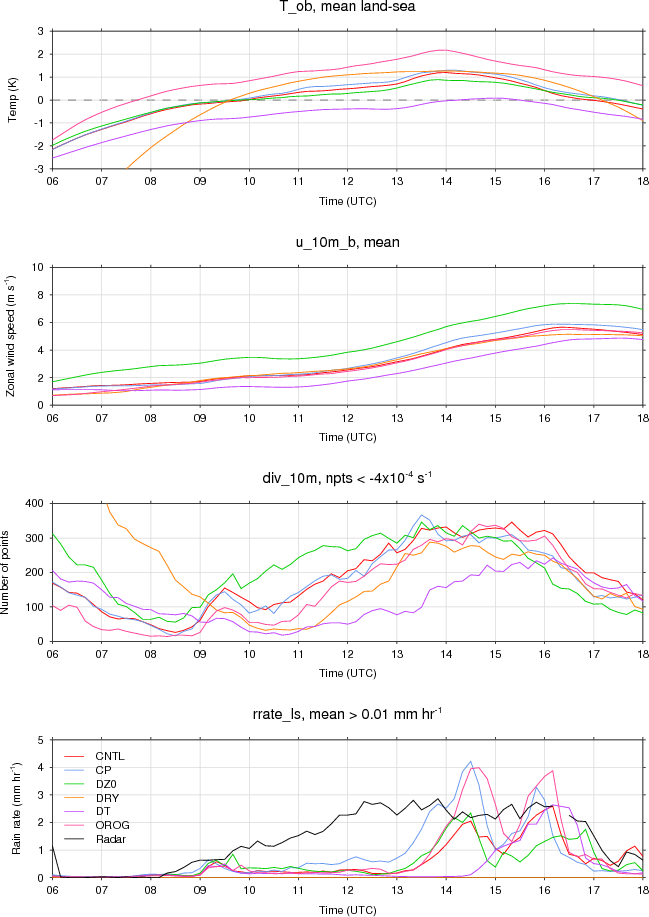 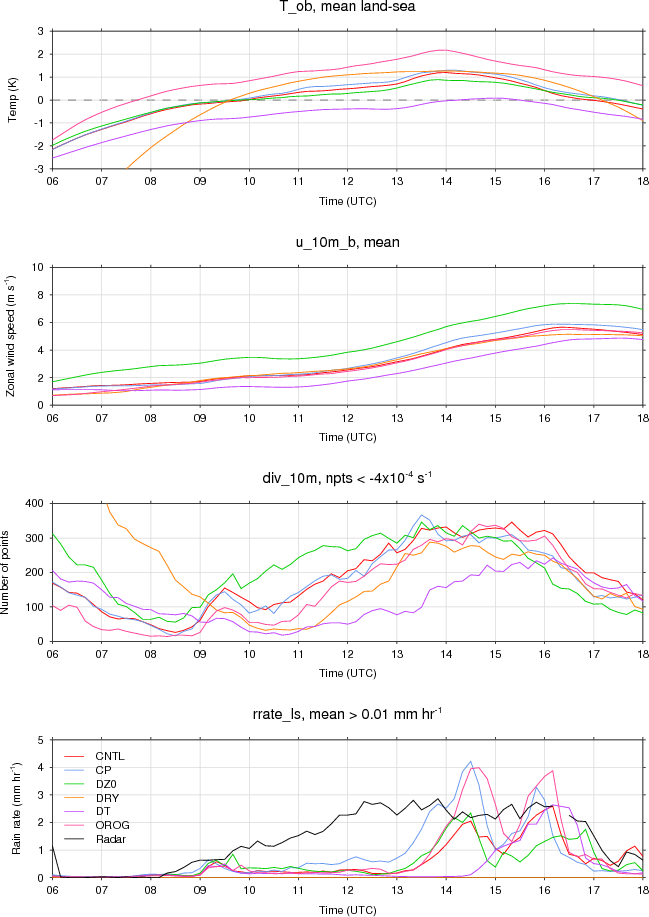 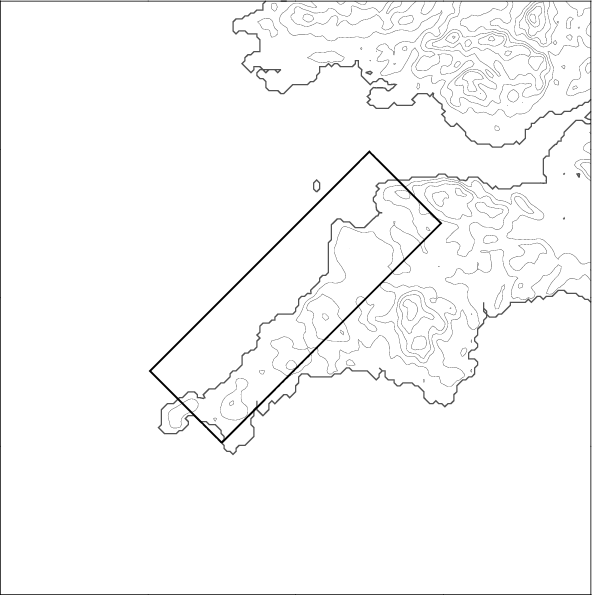 9
[Speaker Notes: This is a basic slide based on the slide master. To create a slide just insert a new slide (Ctrl+M) and PowerPoint will automatically format the slide with the slide master. Text will automatically placed in bullets. The bullets have five different levels of nesting, to get the next level down you simply use the tab key.]
Sensitivity Tests – Results
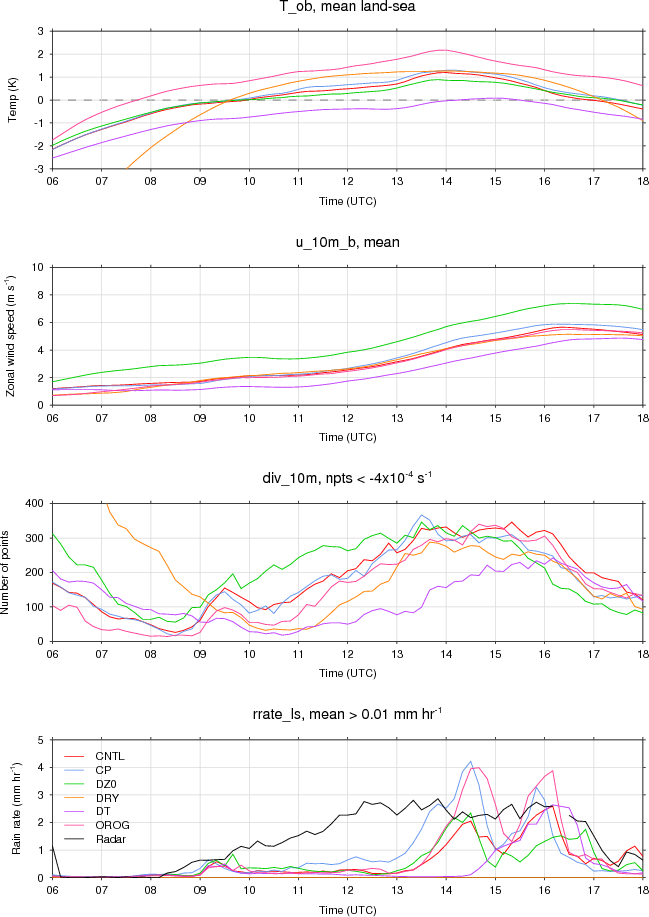 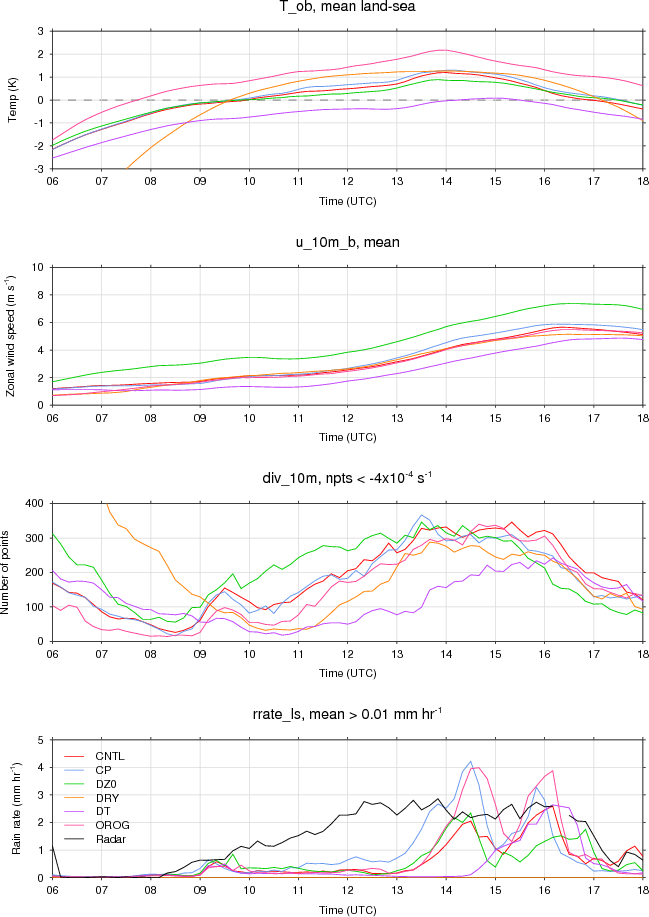 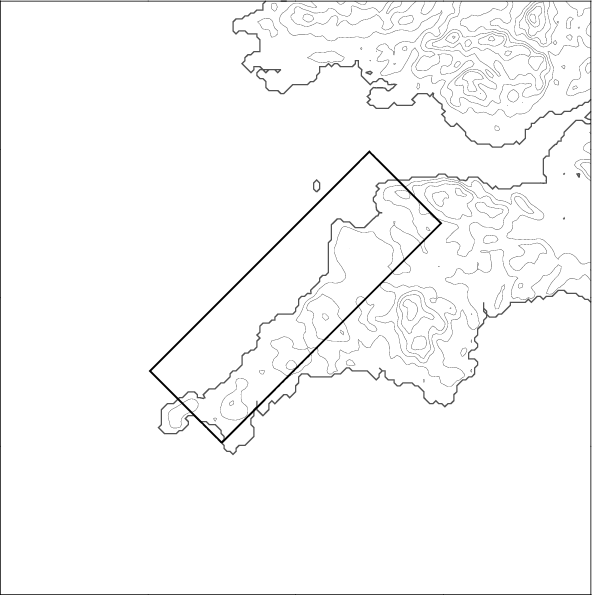 10
[Speaker Notes: This is a basic slide based on the slide master. To create a slide just insert a new slide (Ctrl+M) and PowerPoint will automatically format the slide with the slide master. Text will automatically placed in bullets. The bullets have five different levels of nesting, to get the next level down you simply use the tab key.]
Simulations – Summary
Verification
Storms repeatedly form in roughly the same area as observed
Cells initiate ~2 hours late and 50 km too far north along coast
Inland propagation of storms after 15 UTC was captured
Cells are too intense during late afternoon
Sensitivity tests
Differential surface heating is primary control on convergence line and storm development – convergence line is a sea breeze front
Frictional backing of wind over land, orography, and storm cold pools all have only minor influence on storm evolution
DRY run needs to be repeated with no/fixed surface latent heat flux
11
[Speaker Notes: This is a basic slide based on the slide master. To create a slide just insert a new slide (Ctrl+M) and PowerPoint will automatically format the slide with the slide master. Text will automatically placed in bullets. The bullets have five different levels of nesting, to get the next level down you simply use the tab key.]
Future Work
Case Study
Repeat DRY run with no/fixed surface latent heat flux
Other sensitivity test (e.g. increase forcing / instability / moisture)?
Simulate at higher (500-m) resolution
QSCS climatology
Automatic identification and classification of storms using archived NIMROD data
Idealised modelling
Investigate stationary sea breeze fronts using simple topography and a variety of wind, temperature and humidity profiles
12
[Speaker Notes: This is a basic slide based on the slide master. To create a slide just insert a new slide (Ctrl+M) and PowerPoint will automatically format the slide with the slide master. Text will automatically placed in bullets. The bullets have five different levels of nesting, to get the next level down you simply use the tab key.]